DI 301
Effective corporate disability insurance solutions for benefits managers and employees
For producer use only. Not for use with consumers.
[Speaker Notes: Comprehensive Disability Income Protection
Effective corporate disability solutions for benefits managers and employees]
Disability insurance protection today
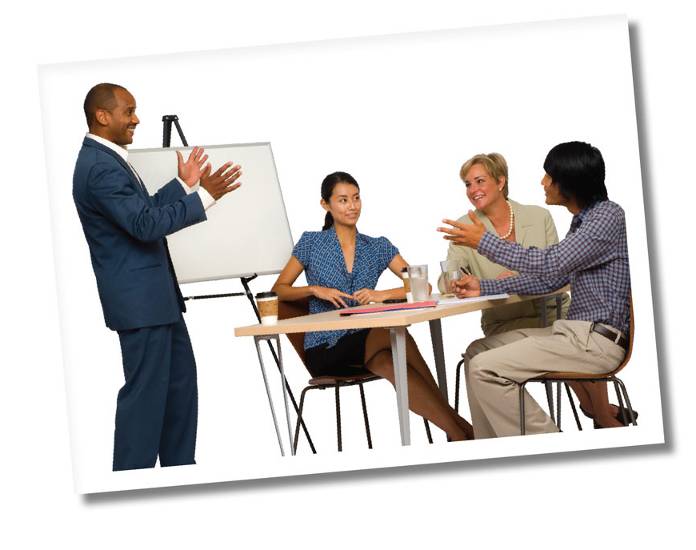 How do companies typically provide protection for their employees?
How might plan effectiveness be improved?
[Speaker Notes: Let’s look at two questions. 

How do companies in today’s economic climate typically provide disability protection for their employees?

How might plan effectiveness be improved?]
Group long term disability coverage (LTD)
Similar benefits across the full spectrum of employees in the most cost effective way possible.
Choice of percentage of employee income to protect, up to a defined monthly maximum.
Low cost per employee.
Limited premium guarantees.
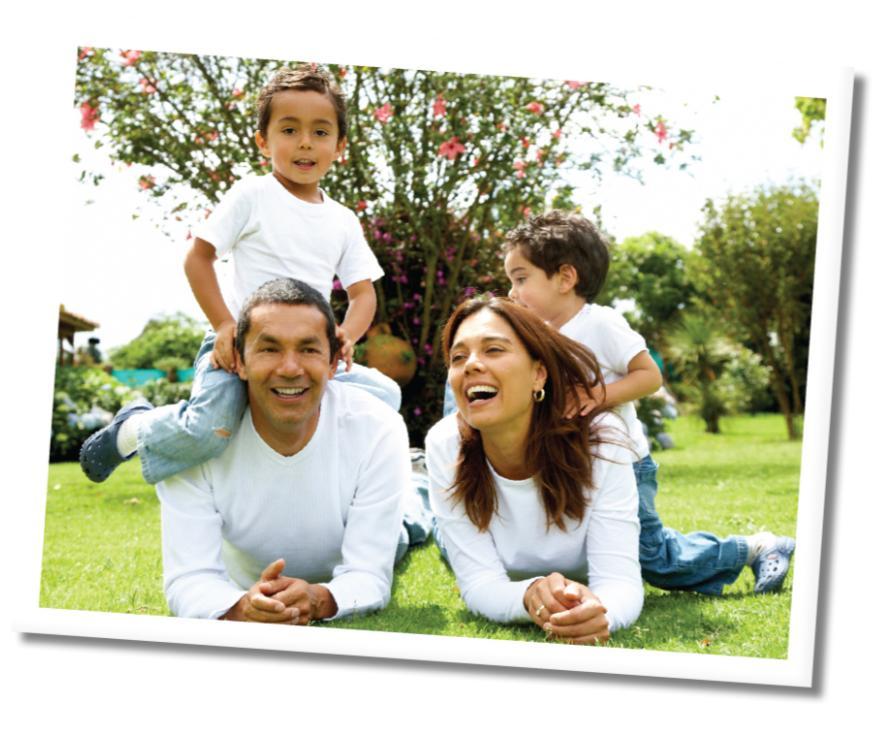 [Speaker Notes: Companies typically provide group long term disability coverage, LTD, for their employees. These plans are characterized by the following: 

LTD is an excellent way to provide similar benefits across the full spectrum of employees in the most cost effective way possible.

A company can select the percentage of employee income to protect, up to a defined monthly maximum 

LTD has a relatively low per employee cost, with limited premium guarantees and somewhat flexible benefit definitions.

LTD benefits are taxable when the employer takes the premium as a tax deduction, but can also be made tax free for the employees.

With LTD, a variety of compensation forms can be protected. Most commonly base salary is chosen as the insurable income. 

And, LTD has limited or no portability should the employee leave the company.]
The most commonly purchased LTD plan
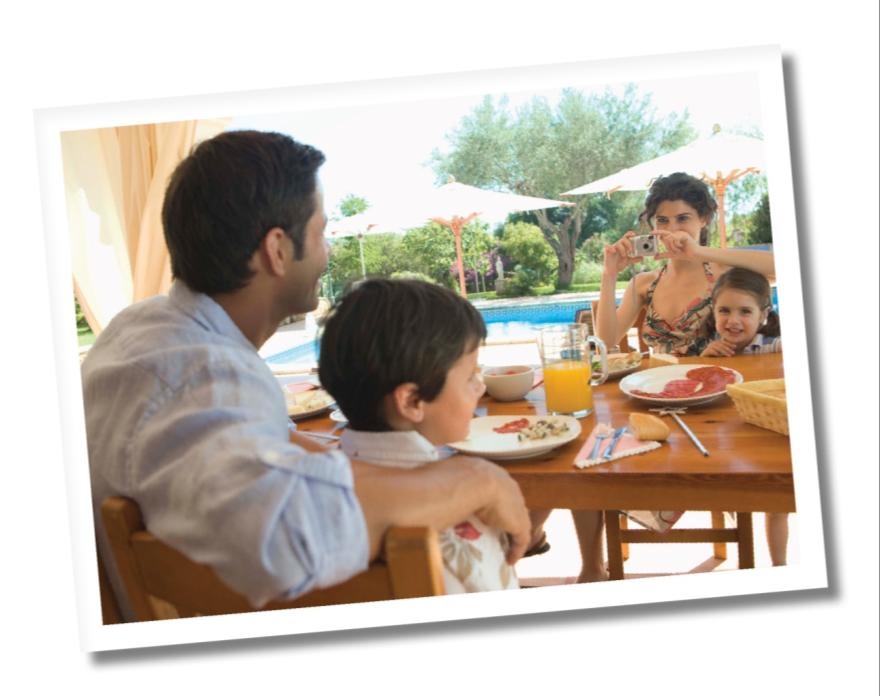 Provides benefits for up to 60% of gross salary subject to a specified monthly benefit maximum or “cap”.
High income earners usually exceed the cap and do not qualify for coverage representing 60% of gross salary.
[Speaker Notes: Insures 60% of gross salary up to a specified monthly benefit maximum or “cap”.

High income earners usually exceed the cap and do not qualify for 60% coverage of gross salary.


Lets explore further with an example.]
Chief Financial Officer 60% LTD coverage to $10,000 maximum benefit
A CFO earns $300,000 a year.
Under the LTD plan, the CFO would receive $10,000 a month before taxes, if totally disabled.
Instead of 60% replacement, the CFO has 40% of salary protected.
The situation becomes worse as the CFO earns more income.
* Assuming LTD benefits are taxable.
[Speaker Notes: For a highly compensated employee, such as a Chief Financial Officer, with 60% LTD coverage to a maximum monthly benefit of $10,000, the picture might look like this:

The CFO earns $300,000 year.

Under the LTD plan, the CFO would receive $10,000 a month before taxes, if totally disabled.

Instead of 60% replacement, the CFO has 40% of salary protected.

Where is the 60% replacement the CFO believed was in place?

The situation becomes worse as the CFO earns more income.]
Individual Disability Income Insurance (IDI)
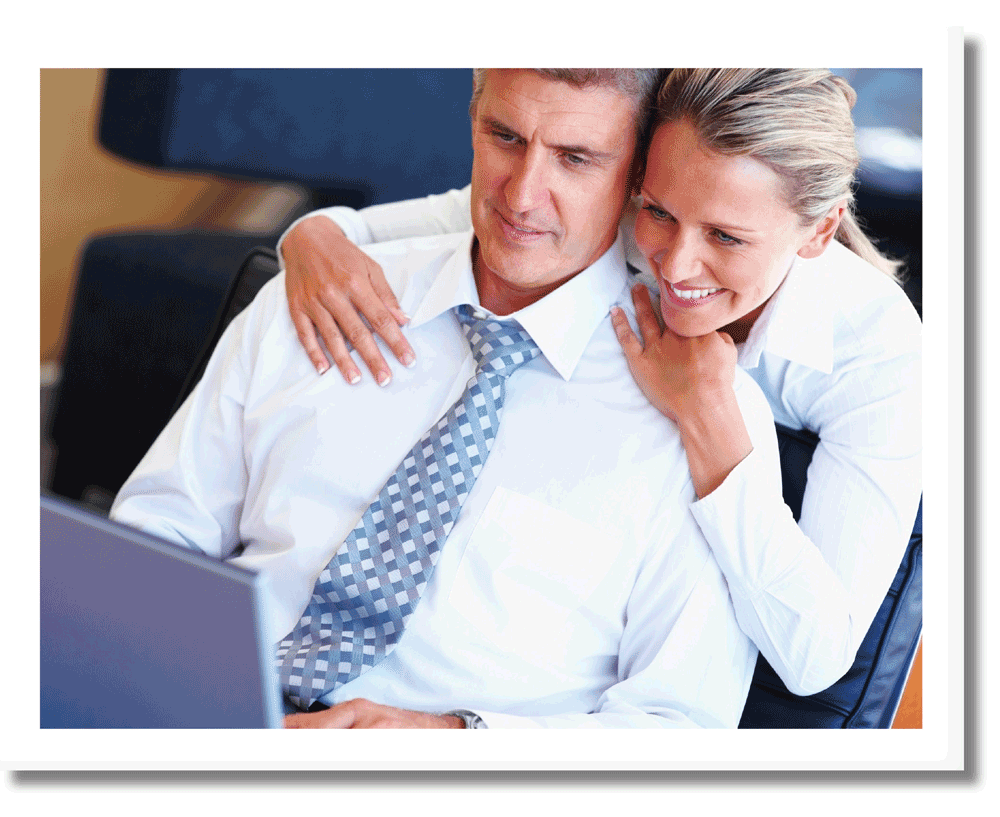 Employees who recognize their own need for additional disability insurance coverage may attempt to obtain individual disability income insurance coverage on their own.
[Speaker Notes: Employees who recognize their own need for additional disability insurance coverage may attempt to obtain individual disability income insurance coverage on their own.]
Individual Disability Income Insurance (IDI)
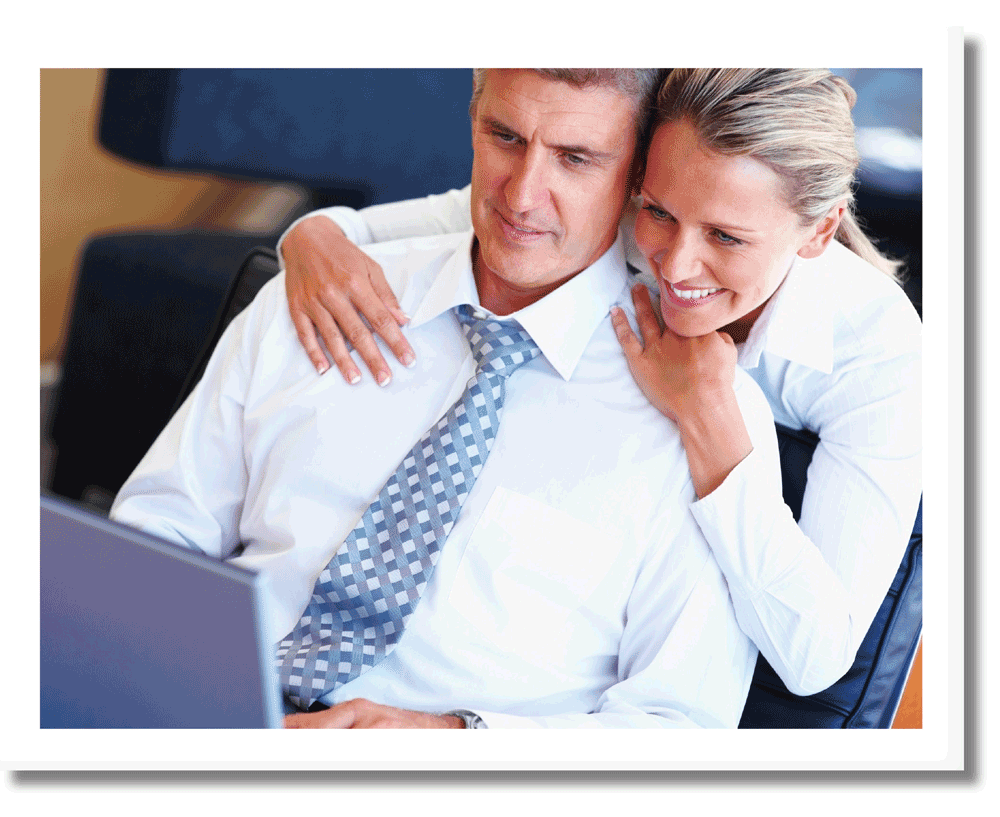 Completely portable.
Enhanced definitions and benefits are available.
Premiums can be guaranteed. 
No benefit offsets for other coverage.
Fixed benefit amount.
Benefit limits based on most forms of company compensation.
* So long as the premiums are paid on time..
[Speaker Notes: Individual disability income insurance consists of quality, personalized coverage, characterized by the following parameters.

It is completely portable should the employee leave the company. 

Enhanced definitions and benefits are available at the discretion of the insured.

Premiums can be guaranteed never to increase. 

No benefit offsets for any other benefits, such as social security or workers’ compensation.

Fixed benefit amount which can not be lowered by the insurance carrier.

Benefit limits are based on most forms of company compensation.]
IDI policies (cont’d)
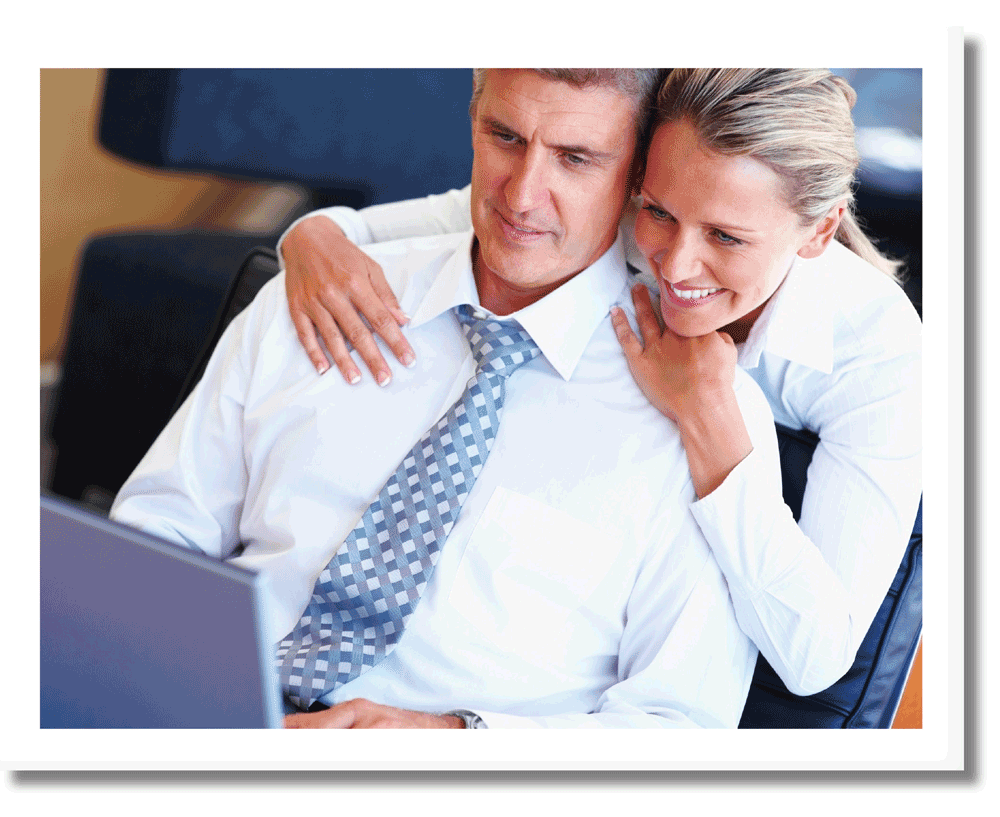 Applicants must qualify for IDI coverage both medically and financially
Existing medical conditions, and the possibility of higher premium costs may limit this option for many applicants.
[Speaker Notes: However, individual disability insurance can be extremely difficult to obtain, as applicants must qualify for IDI coverage both medically and financially. 

This means that  existing medical conditions and high premium costs 
can limit this option for many. 

People with significant health history may not qualify for coverage,
 or the coverage they made available to them could be cost prohibitive. 

So how can employers and employees best tackle the disability insurance protection?]
Comprehensive disability income protection
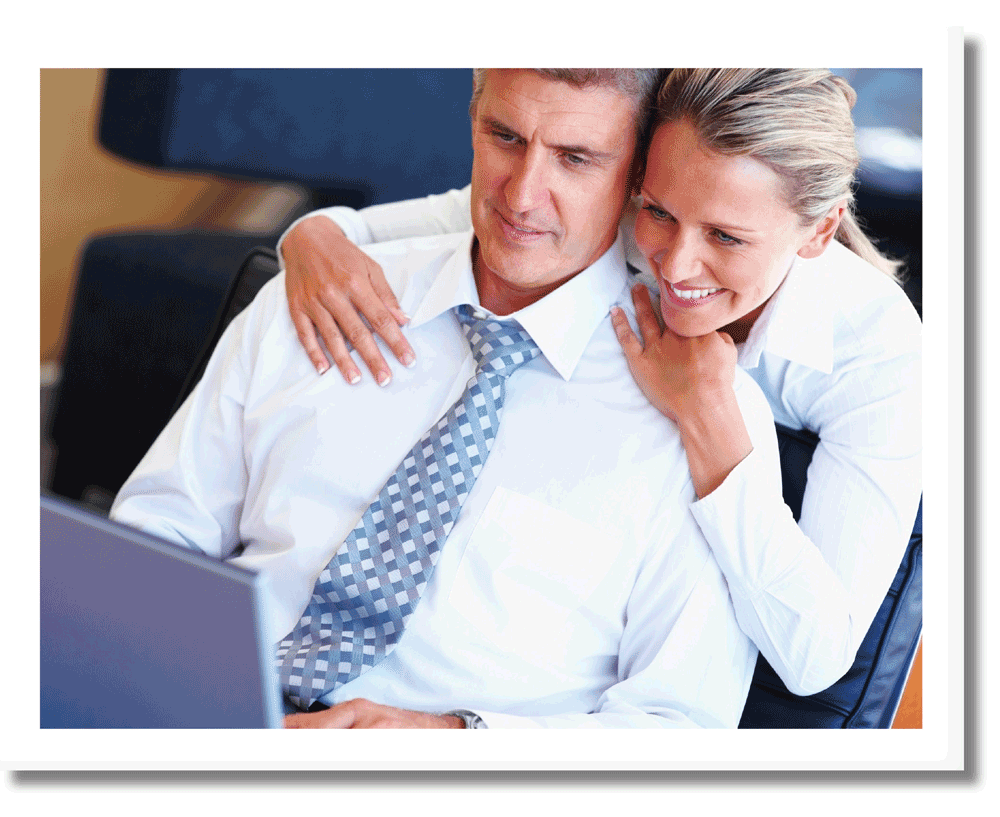 Provides comprehensive disability income insurance protection, combining group LTD with IDI.
Guarantee Issue
With no medical underwriting
Discounted rates
Limited enrollment forms.
Extended to a specific class or group of employees.
[Speaker Notes: Comprehensive disability income protection combines the best of both LTD and IDI, and is packaged together to address some of the typical shortfalls in either coverage. 

Comprehensive disability income protection provides a complete disability insurance protection plan, combining both Group LTD coverage with Individual DI protection.

Coverage under a Comprehensive disability income protection plan is on a Guarantee Issue basis, with no medical underwriting and limited enrollment forms.

Offers and designs are extended to a specific class or group of employees determined by the company.]
How can a company evaluate its comprehensive disability income protection needs?
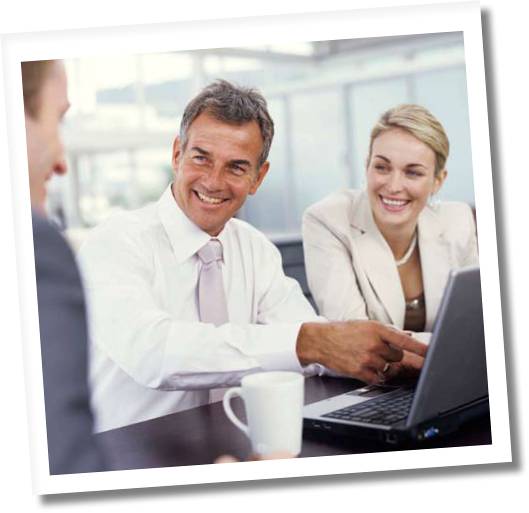 Provide existing LTD plan information to its benefits advisor.
Provide an up-to-date census with total compensation information, titles, DOB’s and genders.
[Speaker Notes: How can a company evaluate it comprehensive disability income protection needs? 

Provide existing LTD plan information to its benefits advisor, if they do not currently have that info.

Along with that, provide an up-to-date census which includes total compensation information, titles, DOB’s and genders.

With that information, the benefit advisor will be able to work with The Standard team to evaluate the many options  available for comprehensive disability income insurance protection.]
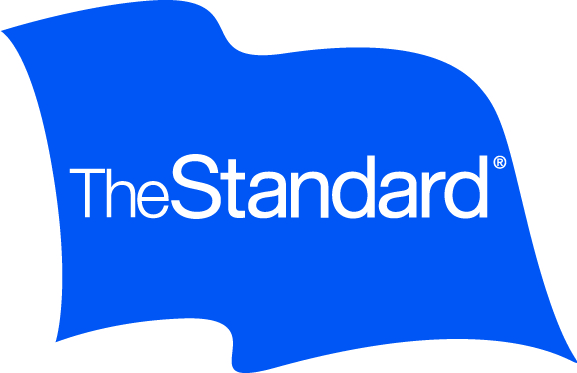 For costs and details of coverage, including exclusions, reductions or limitations and the terms under which a policy may be continued in force, contact  your insurance representative or Standard Insurance Company at 1100 Sixth Avenue, Portland, OR 97204, 800.247.6888.
[Speaker Notes: Thank you.
We look forward to partnering with you in the future.]